Мерки за обем [Merki za obem]
Hohlmaße
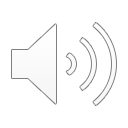 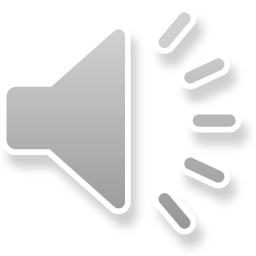 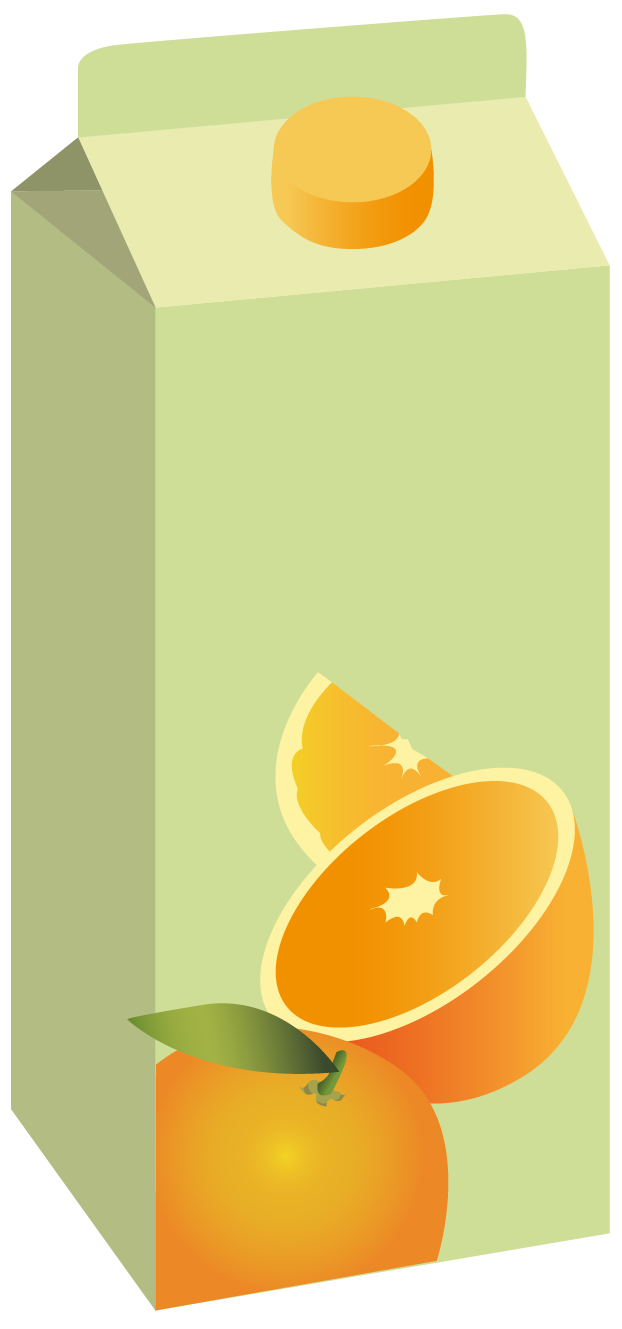 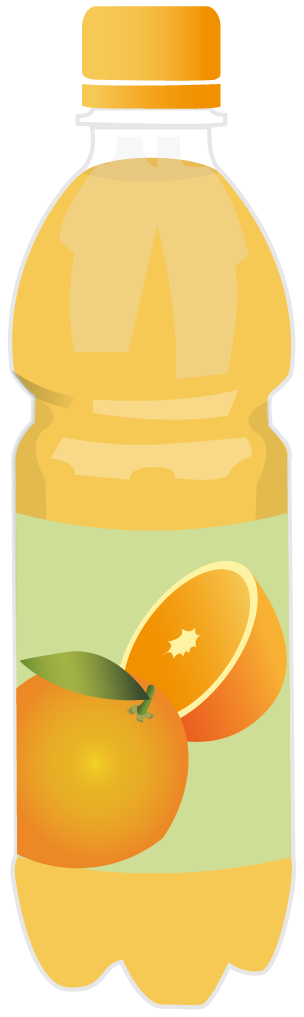 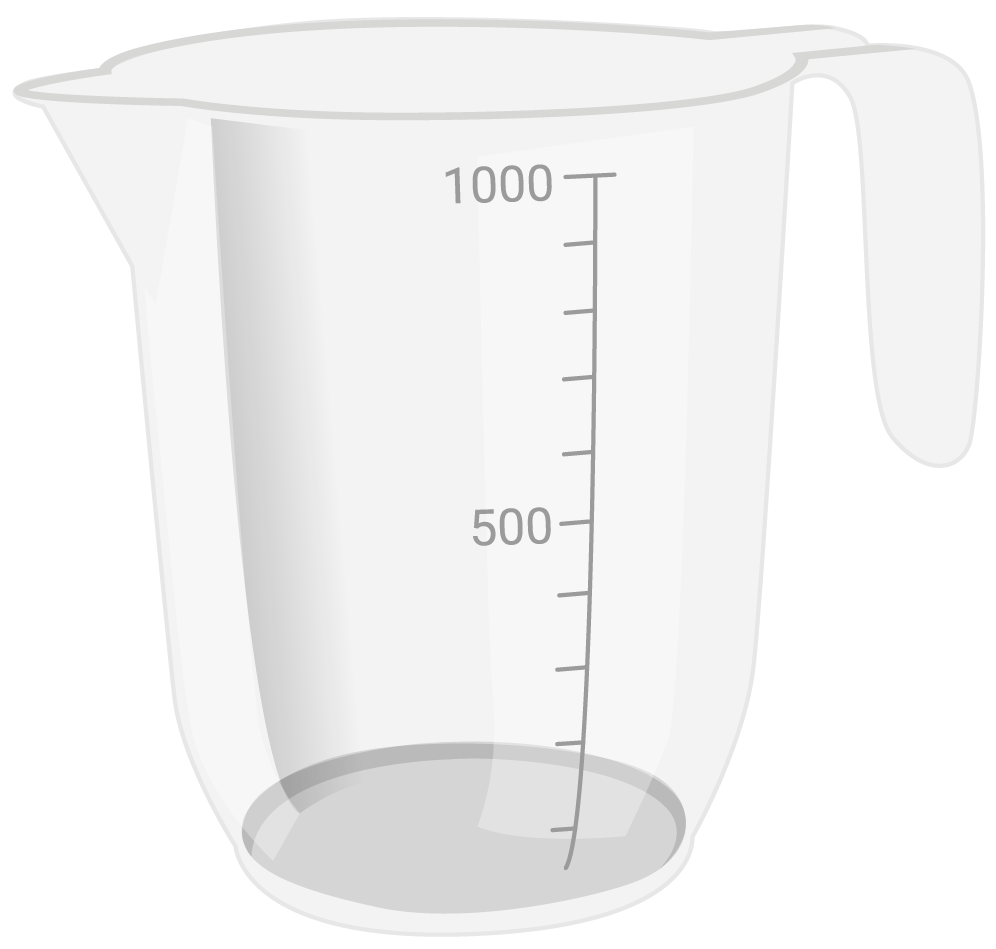 ein viertel Liter
ein Milliliter
der Messbecher
ein Liter
ein halber Liter
Четвърт литър
[chetvurt litur]
Мерителна кана
[meritelna kana]
Милилитър
[mililitur]
Литър
[litur]
Половин литър
[polovin litur]
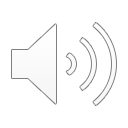 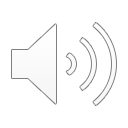 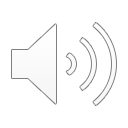 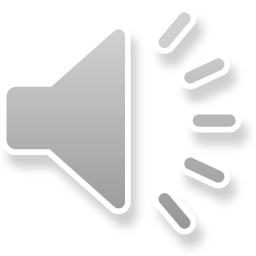 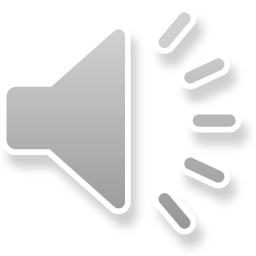 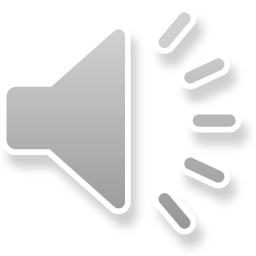 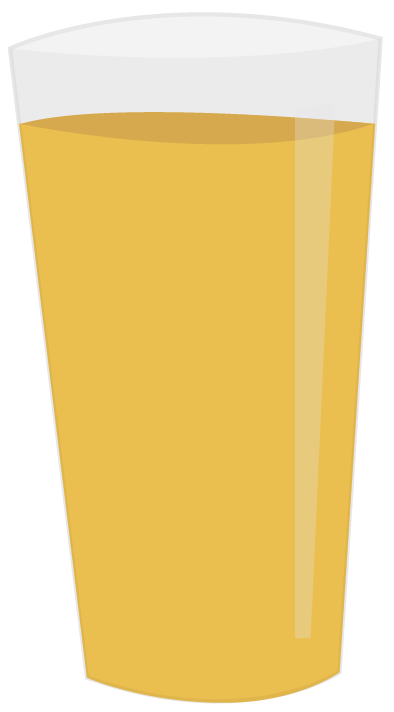 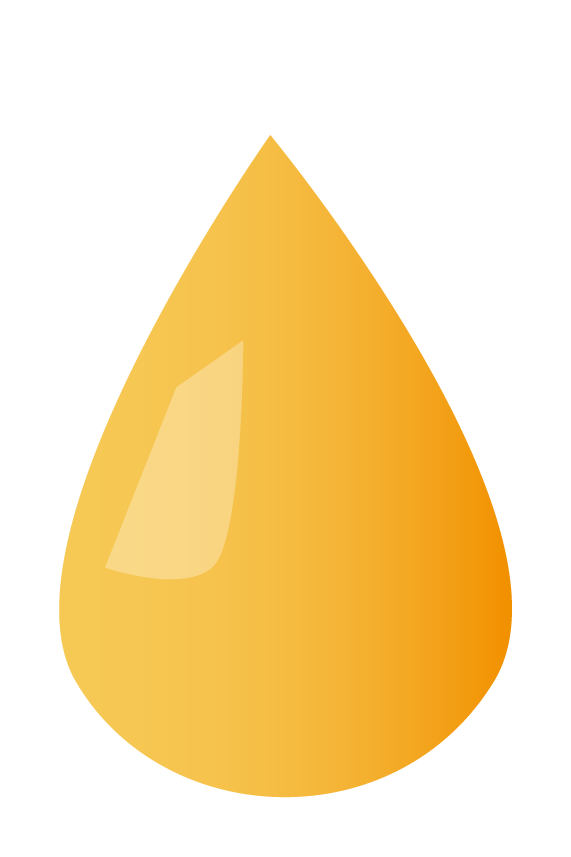 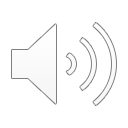 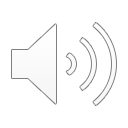 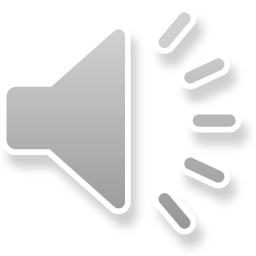 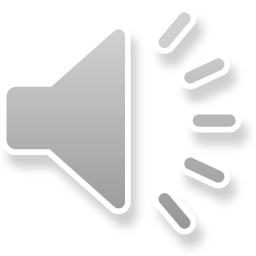 [Speaker Notes: Das sind alles Platzhalterbilder und mögliche Vorschläge für entsprechende Repräsentaten]
Мерки за обем [Merki za obem]
Hohlmaße
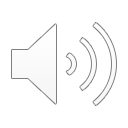 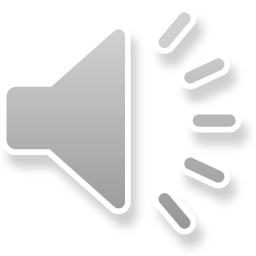 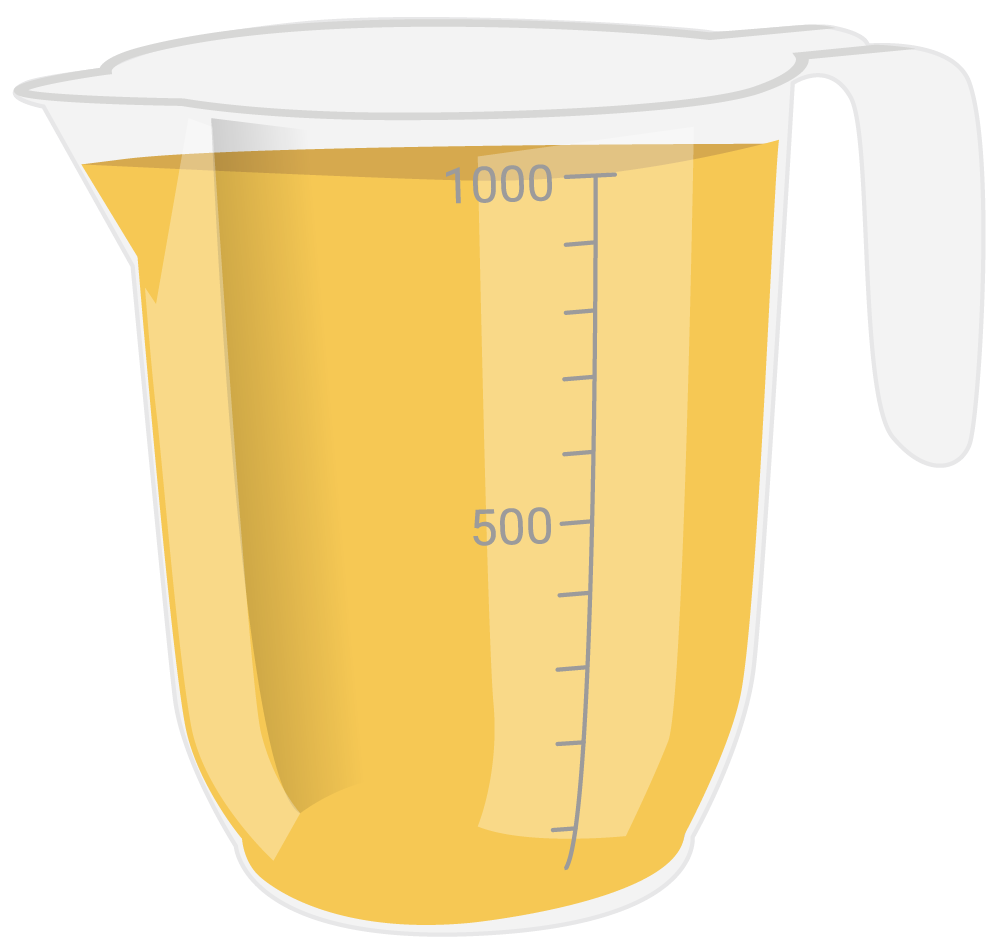 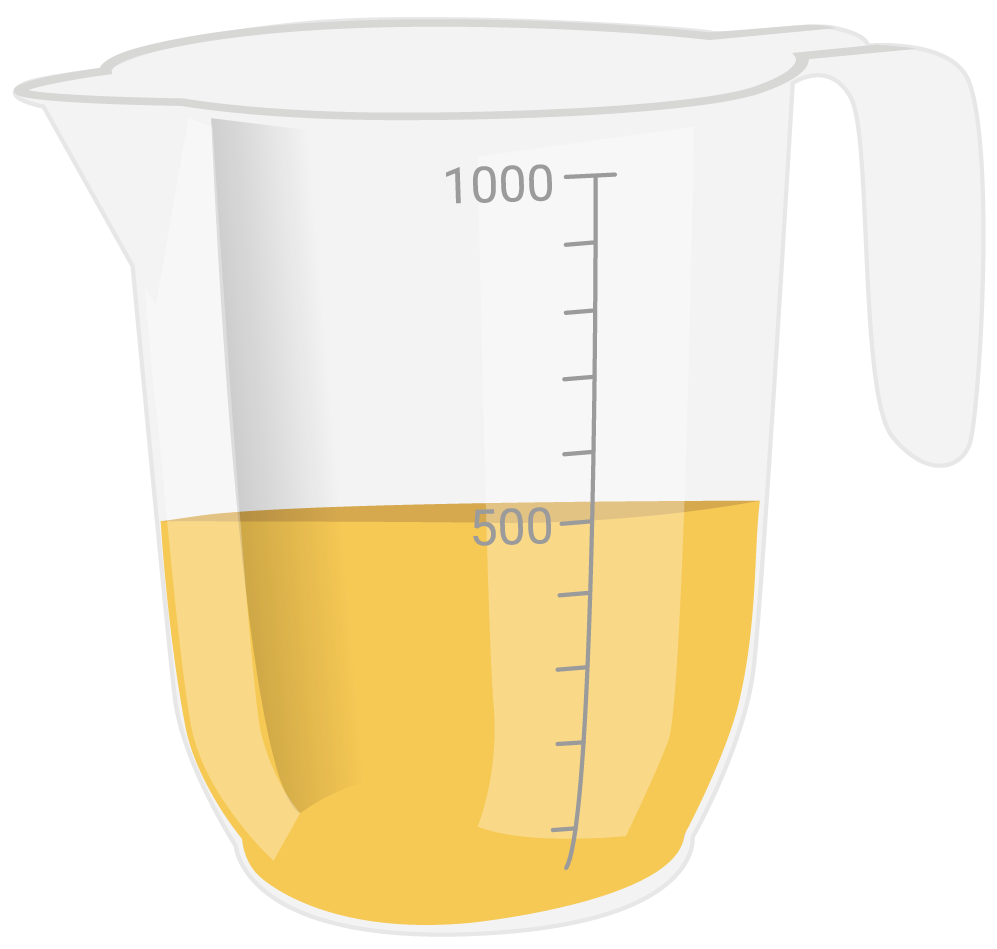 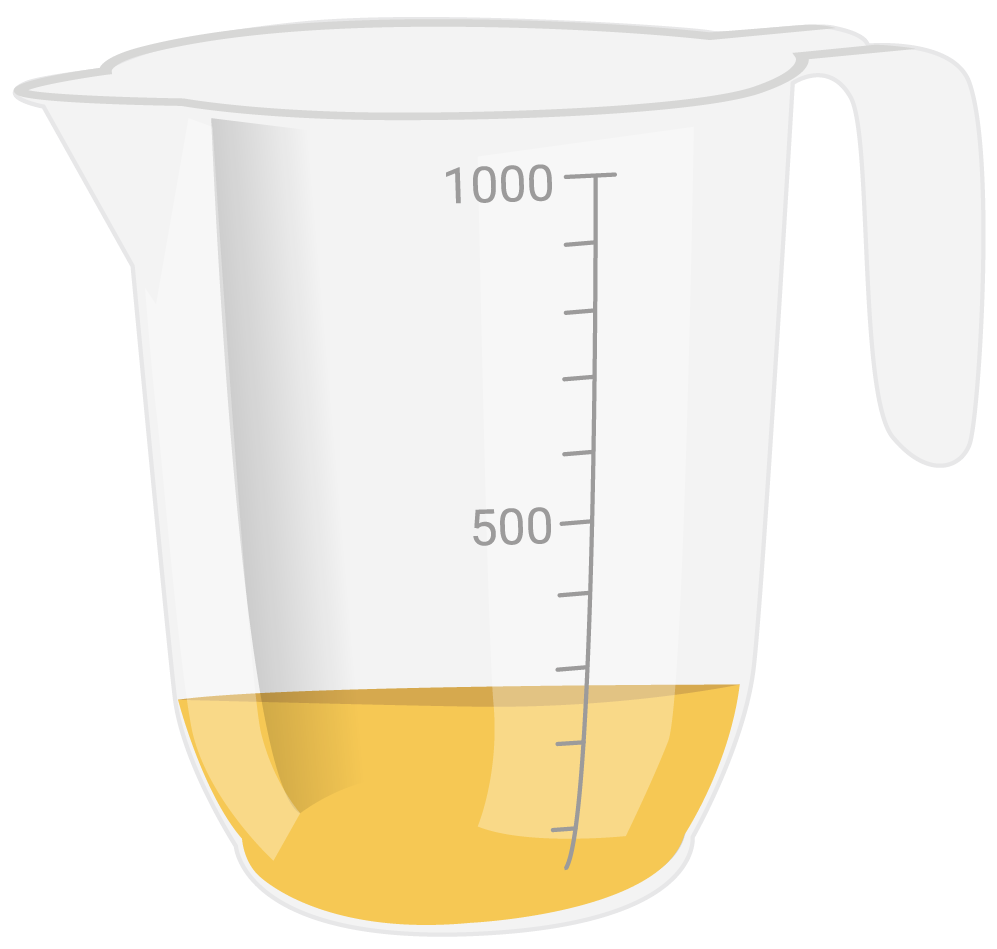 Ein Liter hat 1000ml.
Ein viertel Liter hat 250ml.
Един литър има 1000 мл.
[Edin litur ima 1000 ml.]
Половин литър има 500 мл.
[Polovin litur ima 500 ml.]
Ein halber Liter hat 500ml.
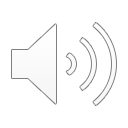 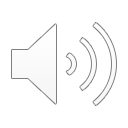 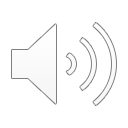 Четвърт литър има 250 мл.
[Chetvurt litur ima 250 ml.]
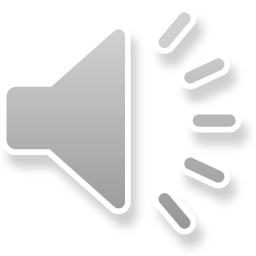 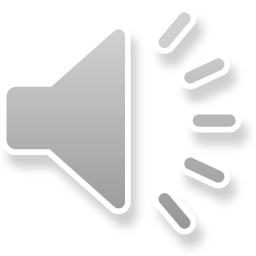 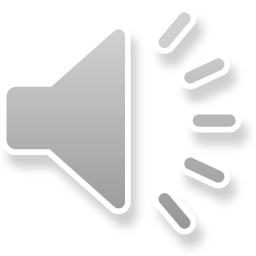 [Speaker Notes: Bild mit Messbecher, der auf der einen Seite der Skala 1/ 0,5/ 0,25l und auf der andern 1000/ 500/ 250ml stehen hat?]
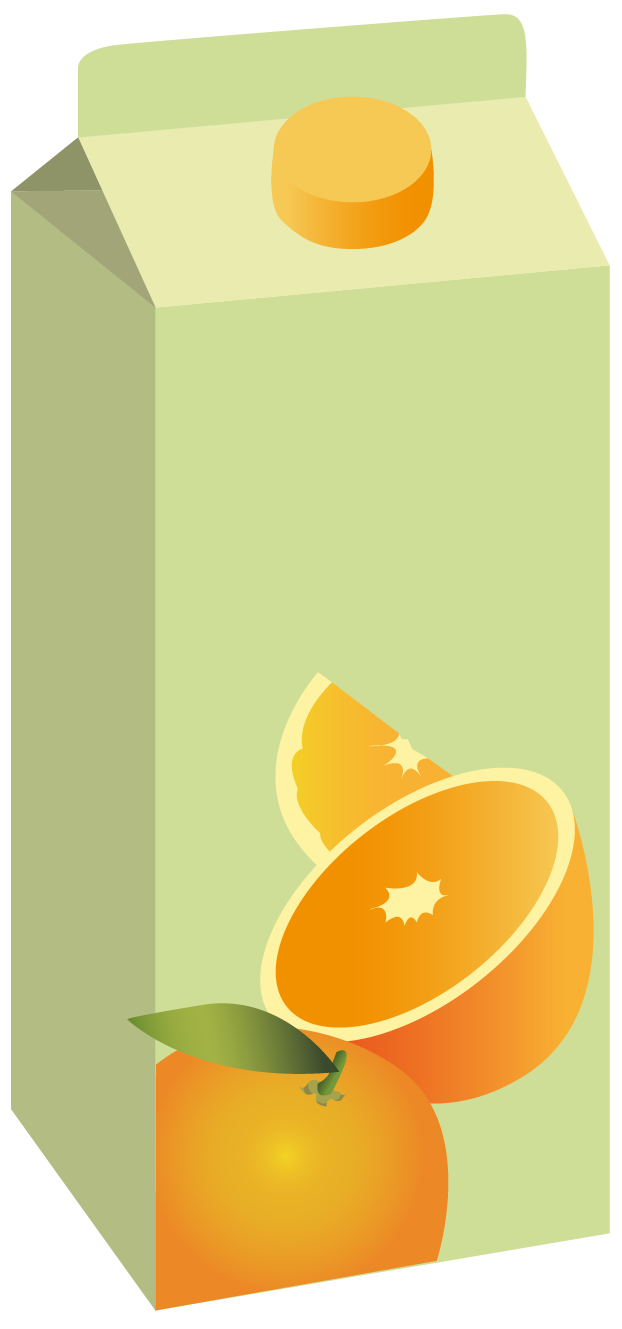 ein Liter
Литър
[litur]
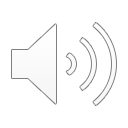 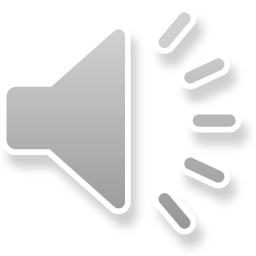 ein halber Liter
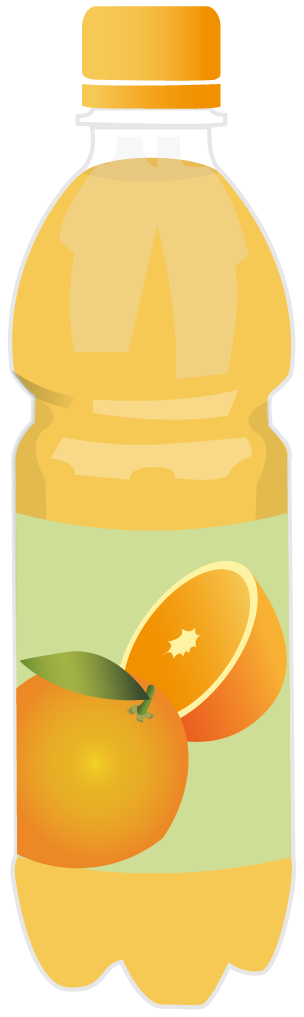 Половин литър
[polovin litur]
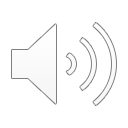 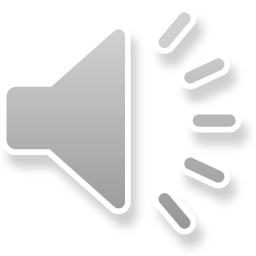 ein viertel Liter
Четвърт литър
[chetvurt litur]
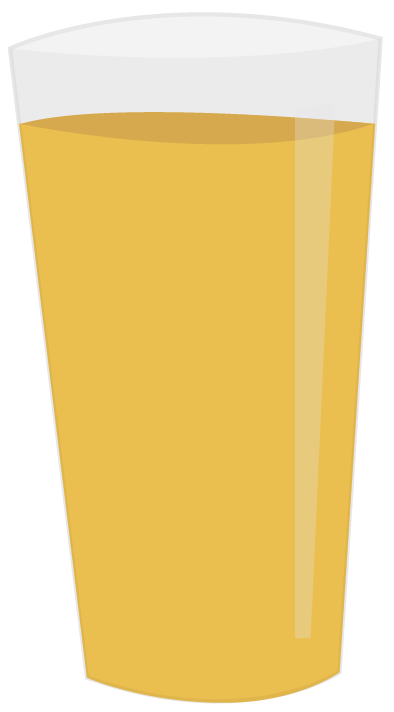 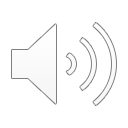 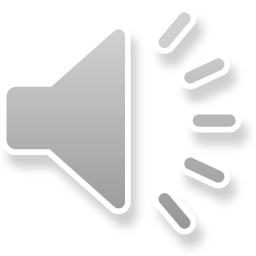 ein Milliliter
Милилитър
[mililitur]
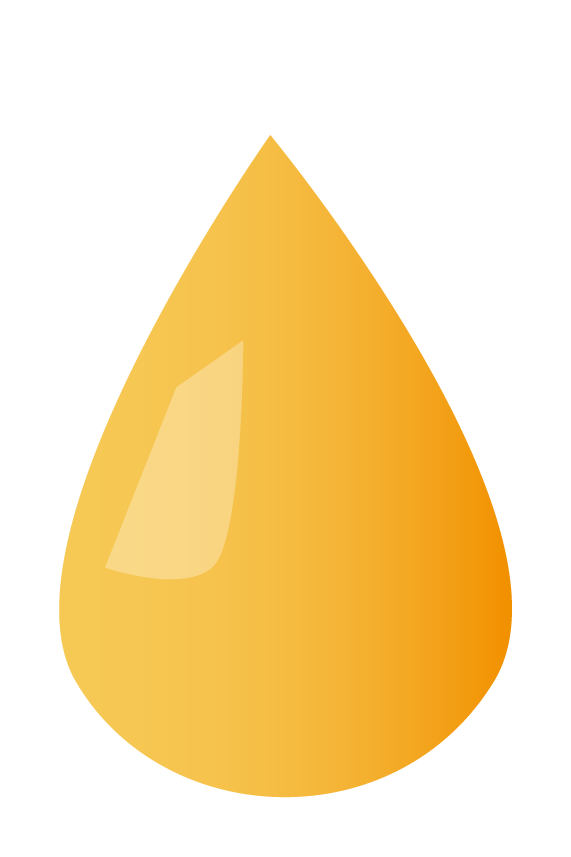 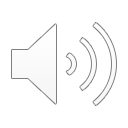 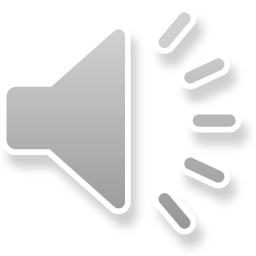 der Messbecher
Мерителна кана
[meritelna kana]
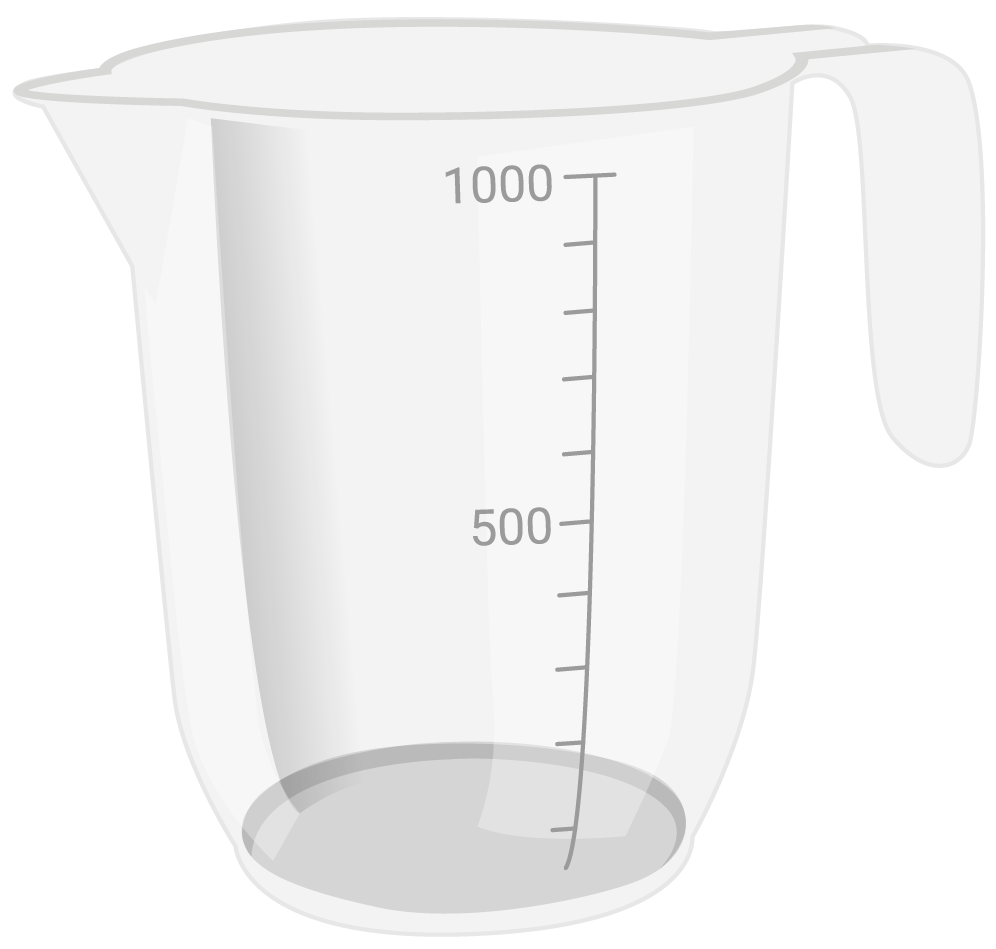 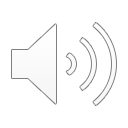 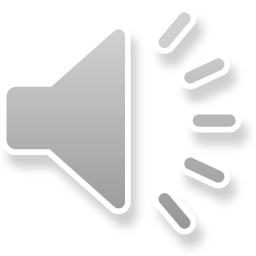 ein Liter hat 1000 ml.
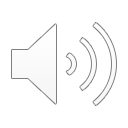 Един литър има 1000 мл.
[Edin litur ima 1000 ml.]
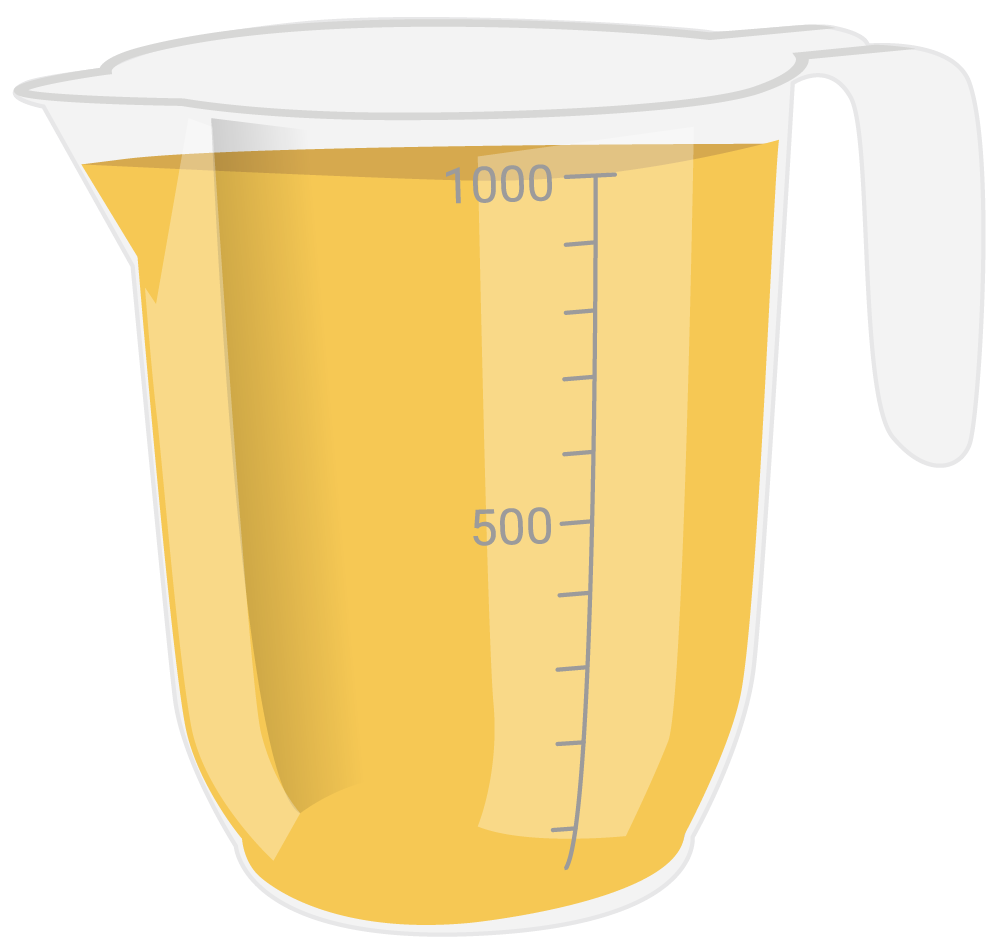 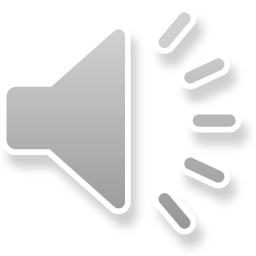 ein halber Liter hat 500 ml.
Половин литър има 500 мл.
[Polovin litur ima 500 ml.]
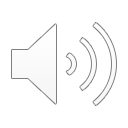 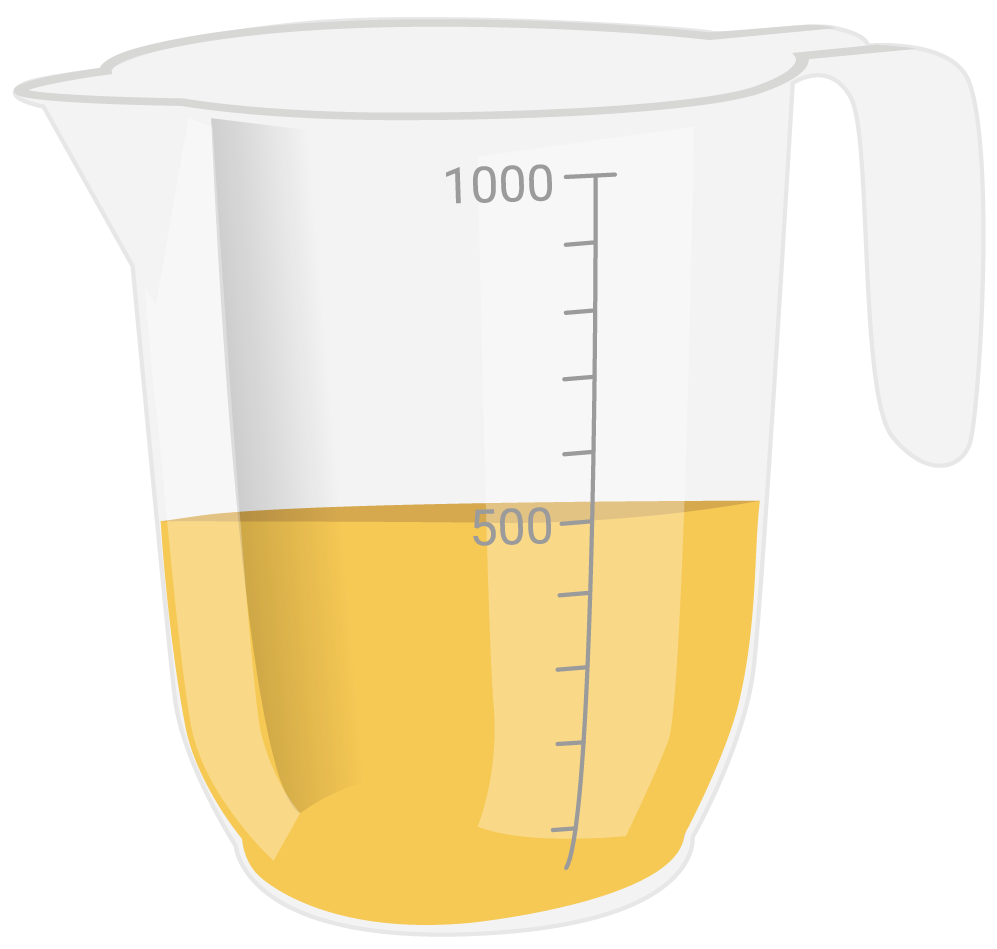 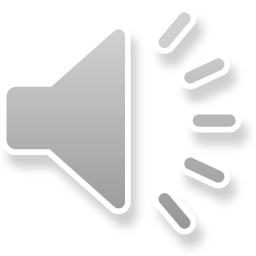 ein viertel Liter hat 250 ml.
Четвърт литър има 250 мл.
[Chetvurt litur ima 250 ml.]
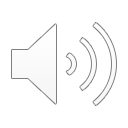 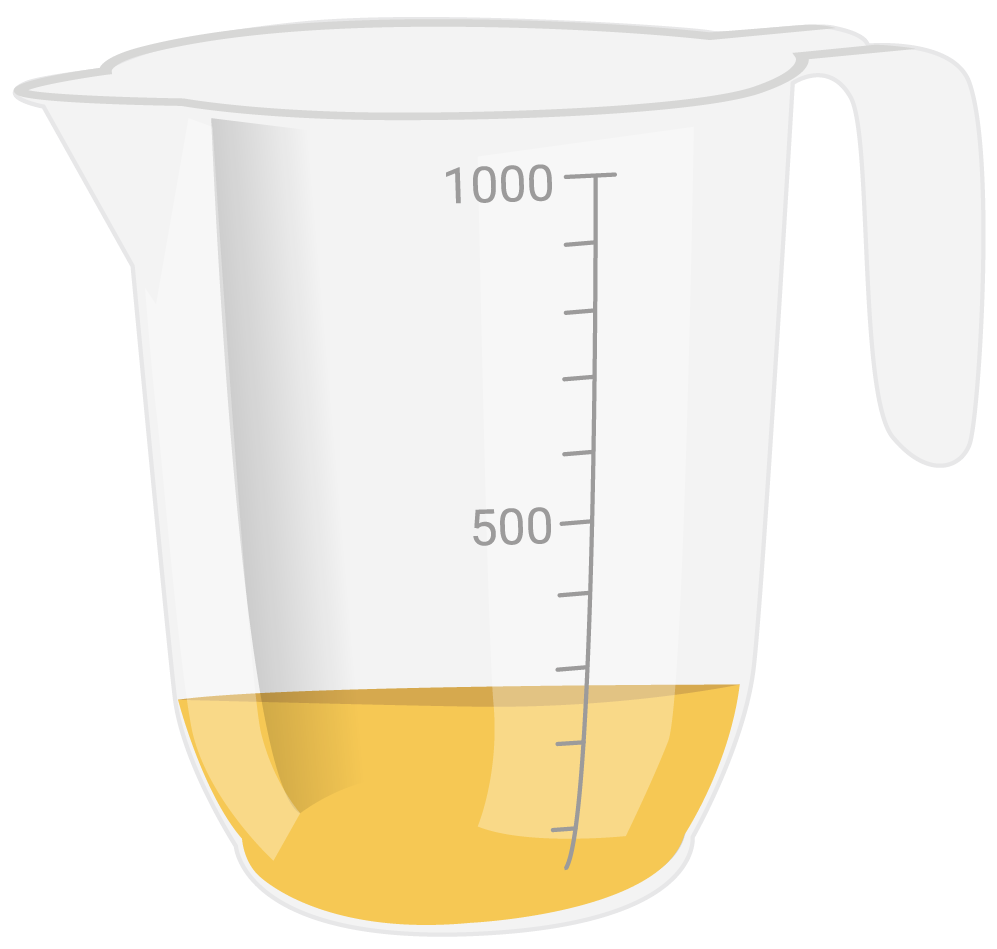 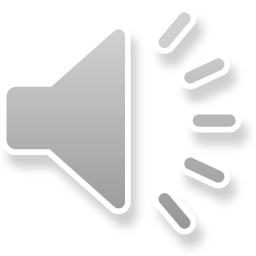